Kada pogledamo crkve izvana onda vidimo da se one uvelike razlikuju. Različitosti među crkvama posljedica su promjena stilova gradnje kroz mnoga stoljeća.
Odaberite jednu fotografiju na str. 90. ili 91.
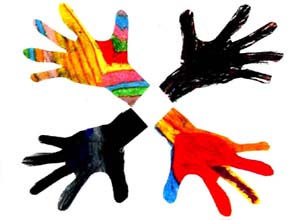 Rad u grupama
Romanika
1000. – 1250. g.
Benediktinci, hodočasnici i križari
Arhitektura, kiparstvo, slikarstvo, primijenjena umjetnost
Tlocrti ranokršćanskih bazilika, oblik latinskog križa sa zrakastim kapelama
Romanika
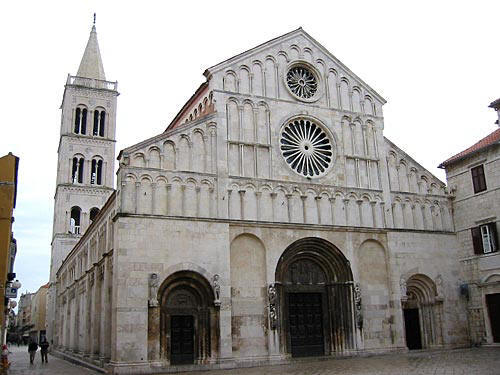 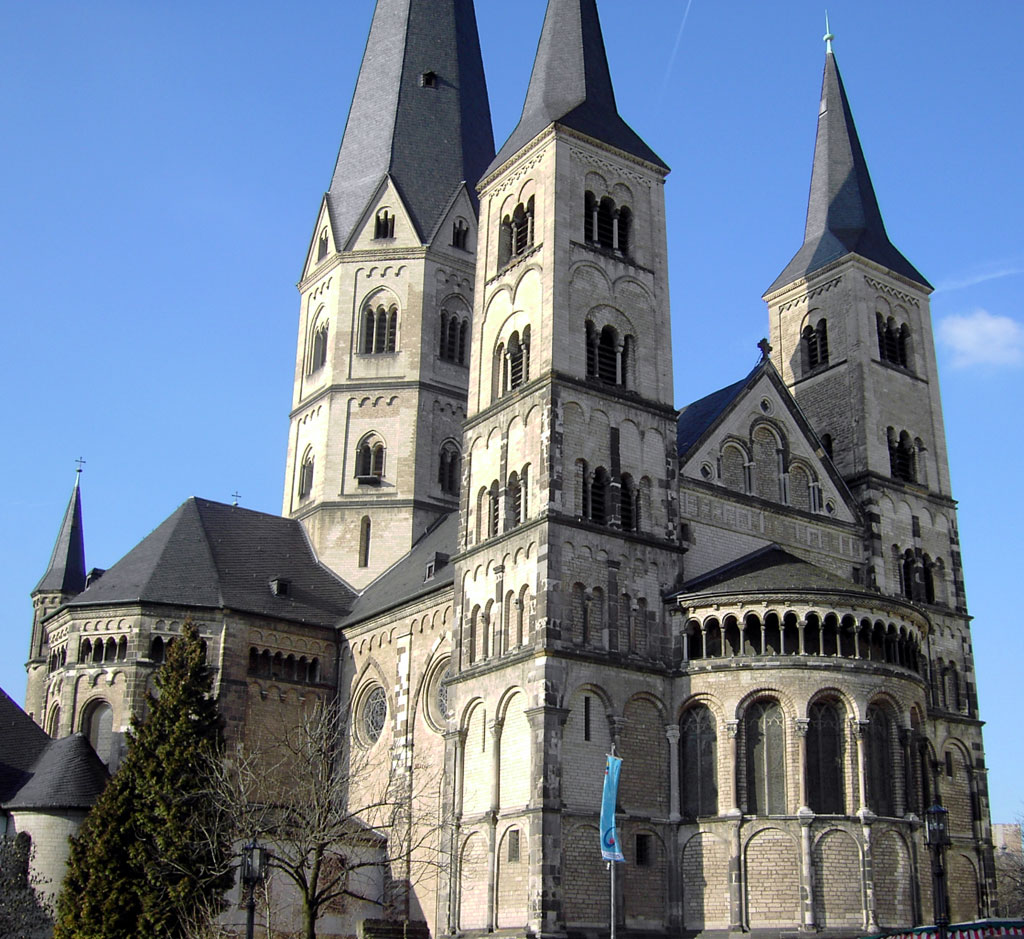 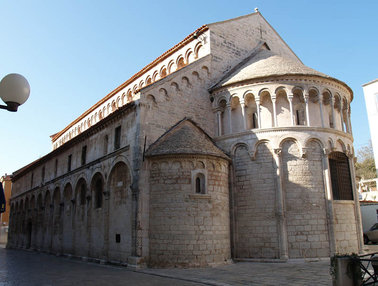 Gotika
12. – 15. stoljeće – Francuska
Arhitektura, kiparstvo, slikarstvo
Tlocrt – latinski križ, veći broj lađa, prošireni kor.
Dva veća šiljasta zvonika
Vitraji
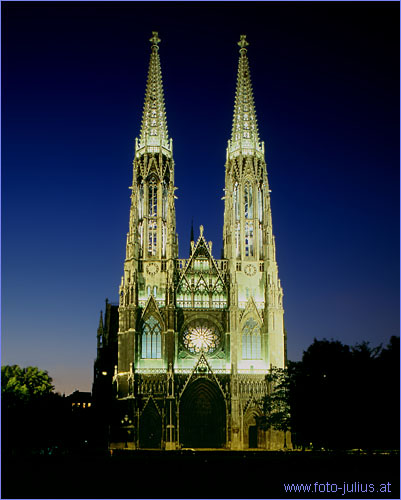 Gotika
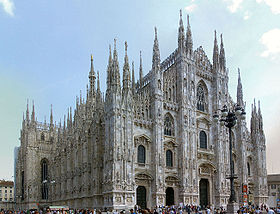 Gotika
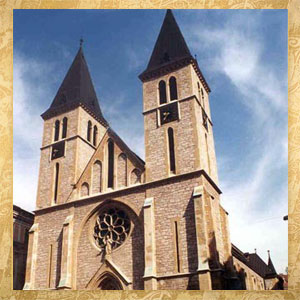 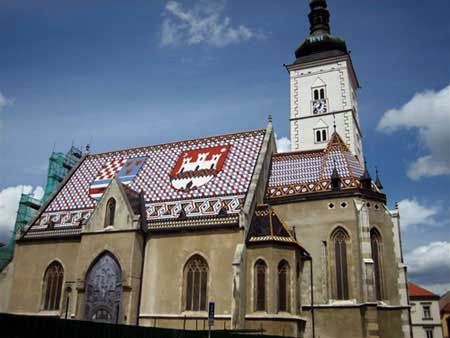 Renesansa
15. i 16. stoljeće
Napuštanje zatvorenosti i sigurnosti, okretanje prirodi i čovjeku
Pape Nikola V., Pio II., Siksto IV., Julije II., Leon X.
Centralni prostor smirenih proporcija
Renesansa
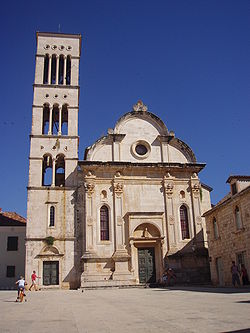 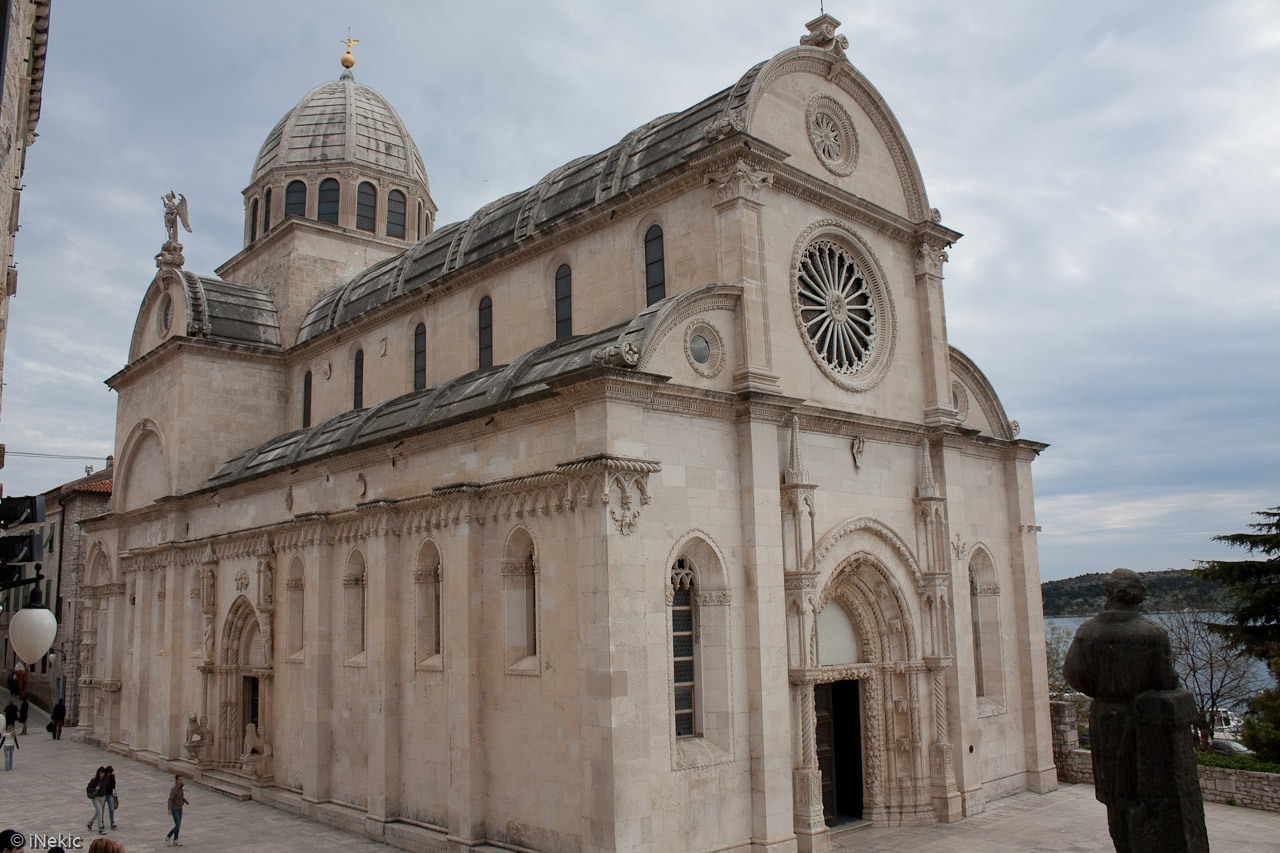 Barok
Druga polovina 16. – kraj 17. stoljeća
Barroco – nepravilan i krupan biser
Bogato zaobljene površine, skulpture i slike, velebnost i prostranost
Barok
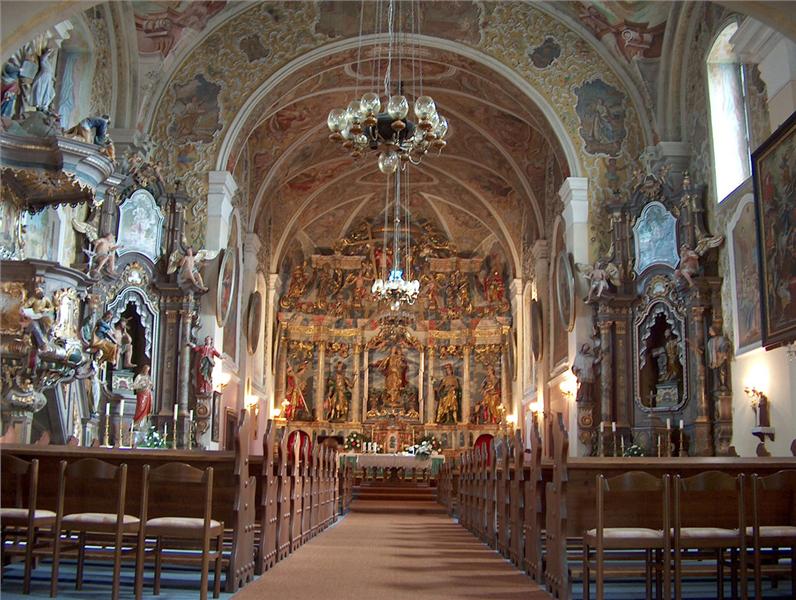 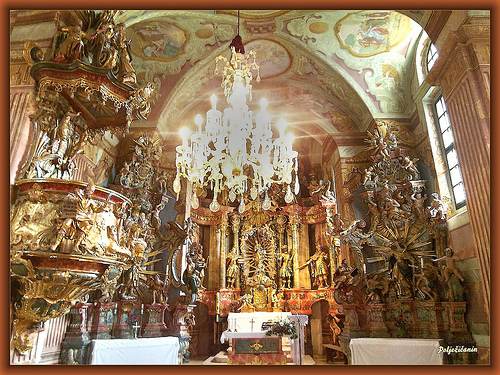 Moderna arhitektura
Kraj 19. i početak 20. stoljeća do danas
Novi materijali – beton, aluminij, čelik…
Konstrukcija i prostor
Tehnologija građenja
Moderna arhitektura
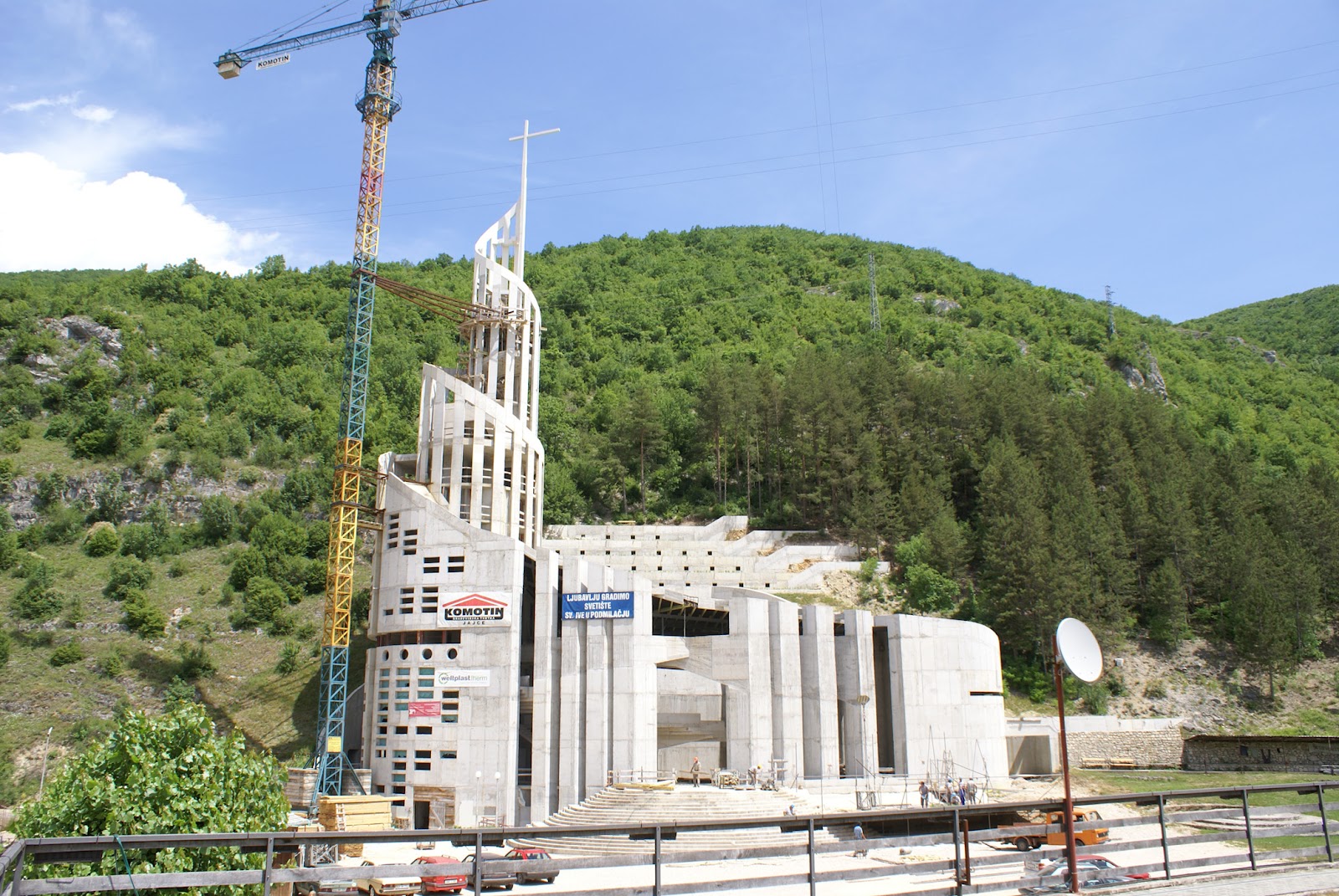 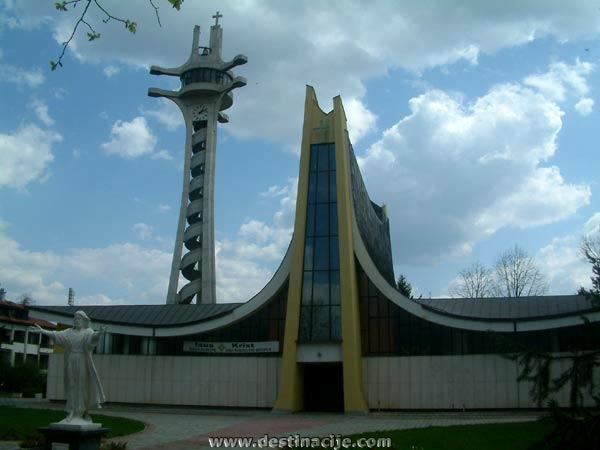 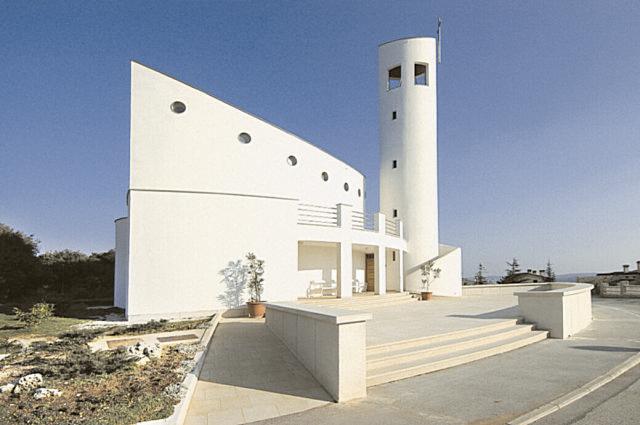 Crkveno graditeljstvo – stilovi gradnje
10.
11.
12.
13.
14.
15.
ROMANIKA
- Benediktinci, hodočasnici i križari
- Arhitektura, kiparstvo, slikarstvo
GOTIKA
- Tlocrt – latinski križ, veći broj lađa, prošireni kor.
- Dva veća šiljasta zvonika
- Vitraji
Crkveno graditeljstvo – stilovi gradnje
15.
16.
17.
18.
19.
20.
21.
MODERNA ARHITEKTURA
- Novi materijali – beton, aluminij, čelik…
- Konstrukcija i prostor
- Tehnologija građenja
RENESANSA
- Okretanje prirodi i čovjeku
BAROK
- Bogato zaobljene površine, skulpture i slike, velebnost i prostranost
Radna bilježnica
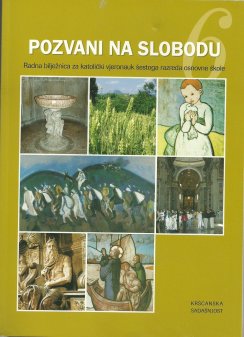 str. 82 i 83
Domaća zadaća
str. 84.